MyWorkspace and its applications
1
MyWorkspace and its applications
Latest Applications (2019 -2020)
Remote Participation Tool
Automatic Translation of Texts
Cloud Service
Events access and networking
Meeting documents and suggestions
Early Applications (2017-2018)
MyWorkspace and its first applications
Mailing list
Calendar of events
ITU-T community
Dec. 2017
Nov. 2020
Jan. 2019
Sep. 2019
ITU-T Remote Participation Tool
MyDocuments
MyWorkspace
Cloud Service
2017
2018
2019
2020
2021
Automatic Translation of Texts
MyEvents App
Jan. 2020
Apr. 2019
MyWorkspace and its applications
ITU MyWorkspace – Central access to ITU-T resources at all time 
ITU-T Mailing lists – Receiving latest information on topic of interest
ITU-T Community – Connecting staff and experts
ITU Events calendar – View of upcoming events, both onsite and online
ITU MyEvents – Events and networking
ITU Translate – Documents translated in one of the six official languages 
ITU MyMeetings – Video conferencing for statutory and non-statutory meetings
ITU MyDocuments – Meeting documents and suggested content
ITU-T Cloud – Storage and sharing of files in the cloud
3
MyWorkspace
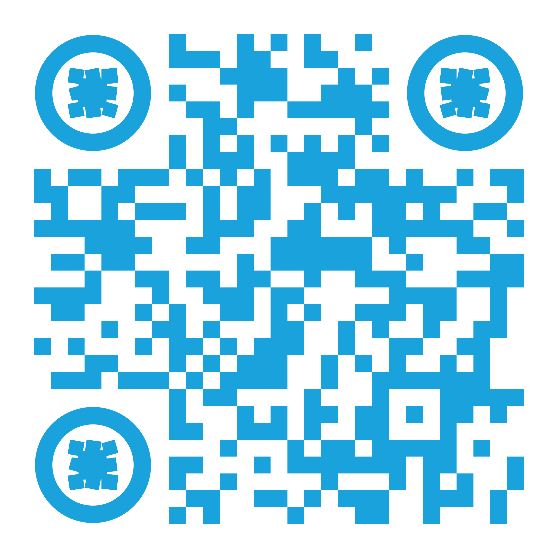 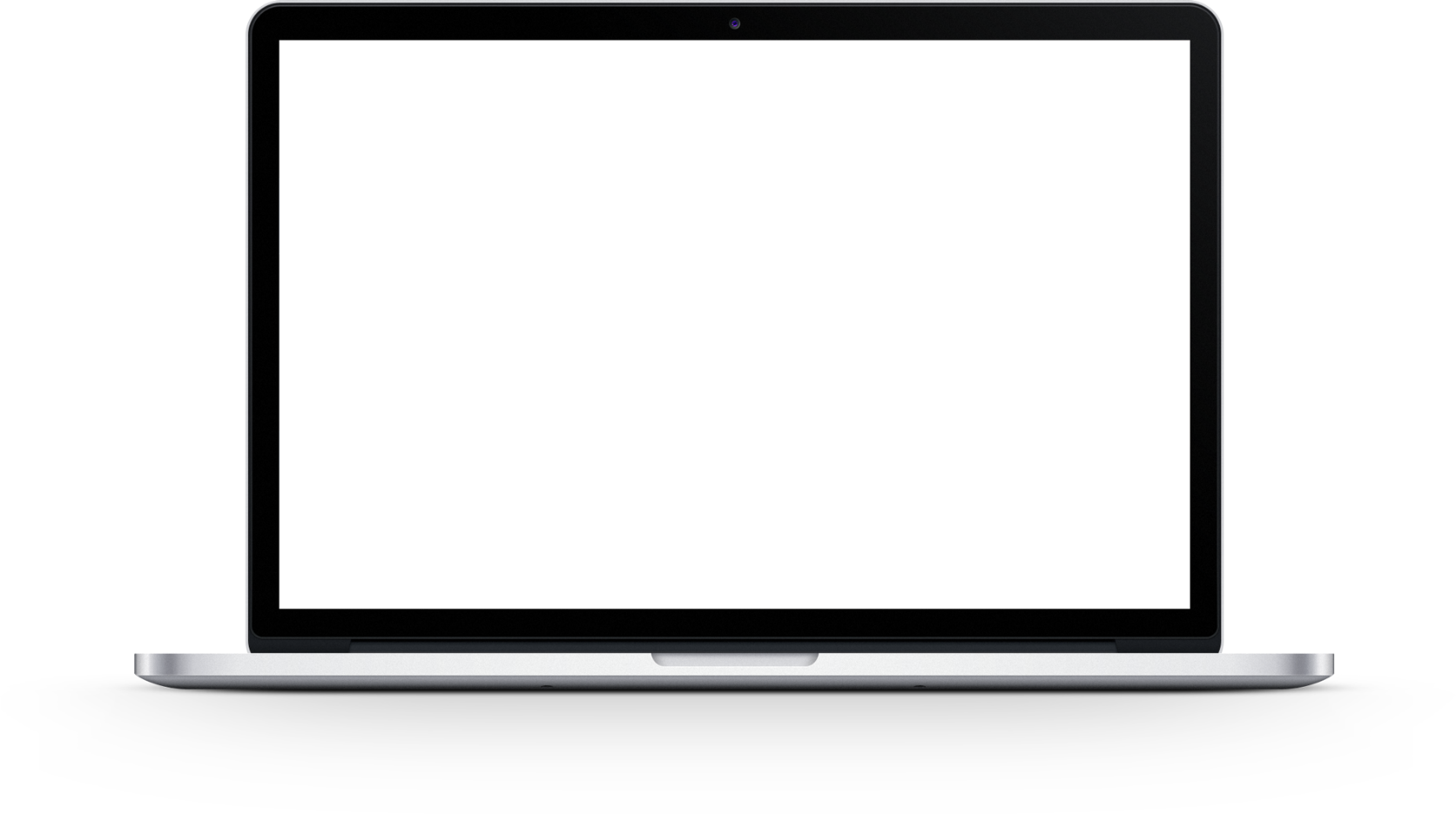 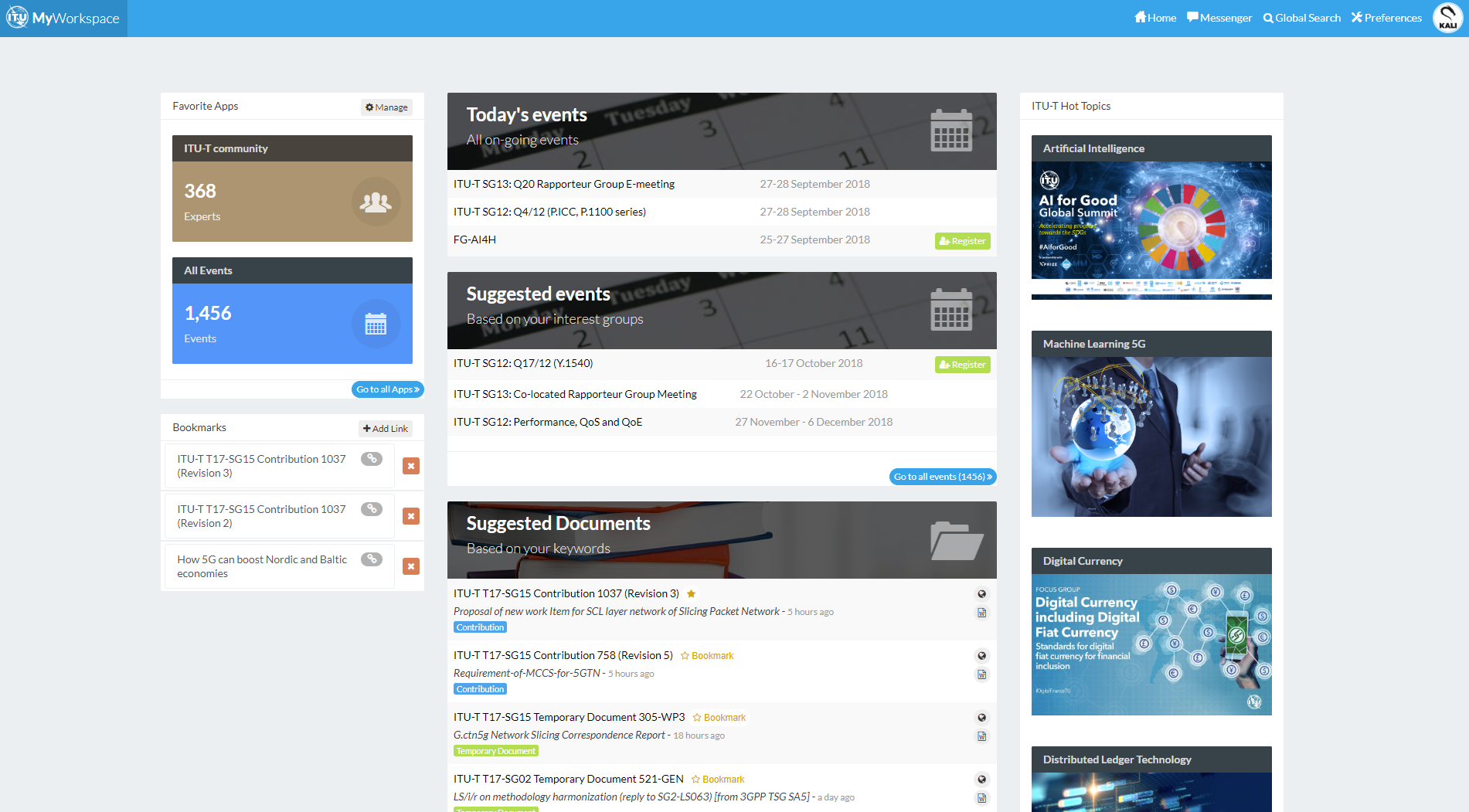 Portal to access several TSB IT applications
Personalized working area for ITU-T members
Scalable and flexible
Accessible from ITU-T home page: https://www.itu.int/en/ITU-T/Pages/default.aspx with your ITU account
Available on mobile and desktop
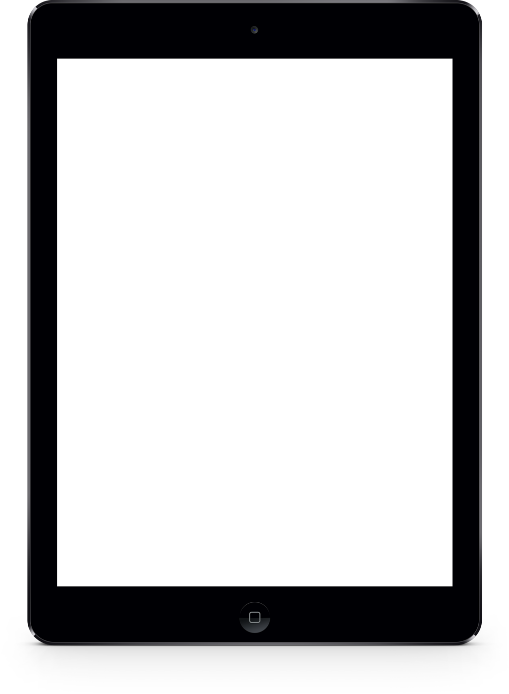 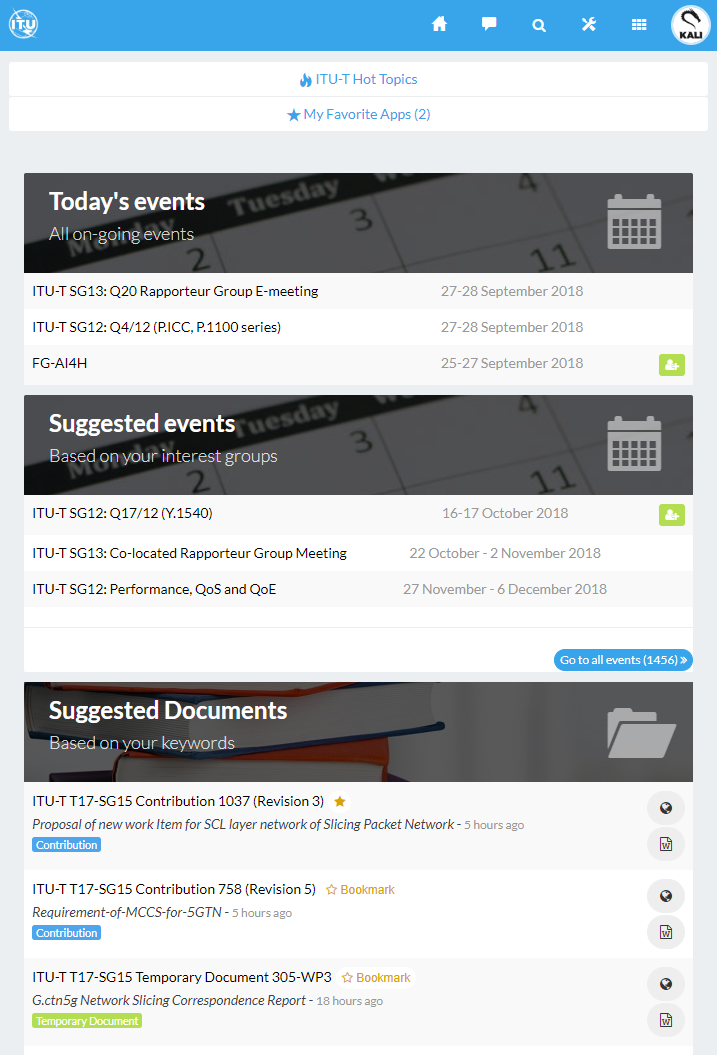 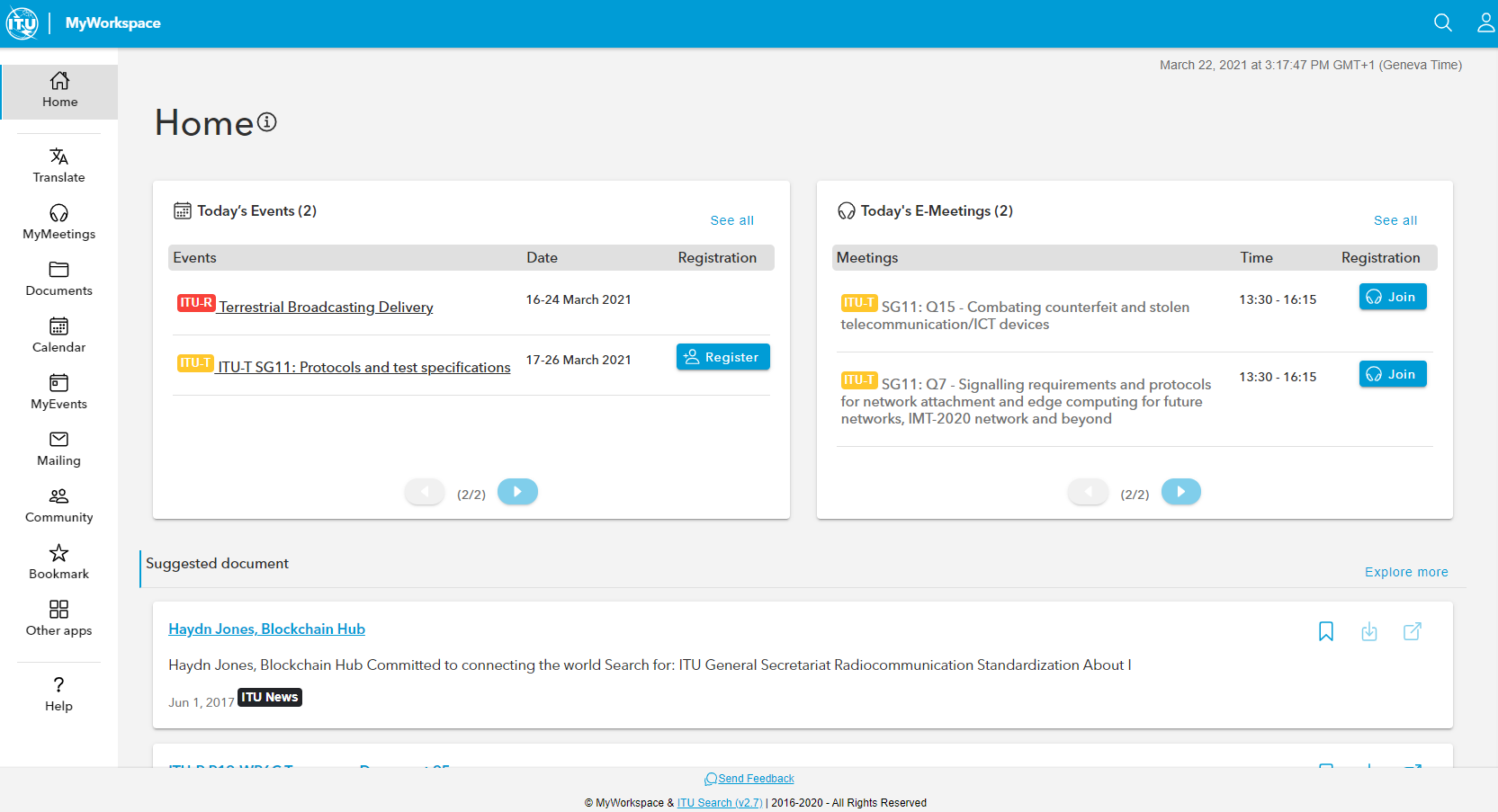 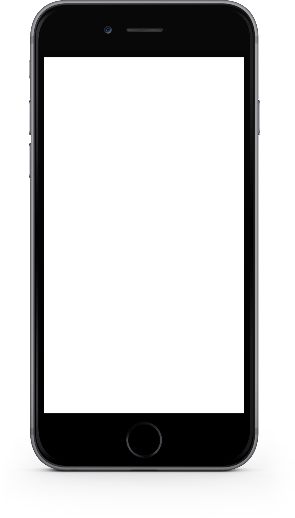 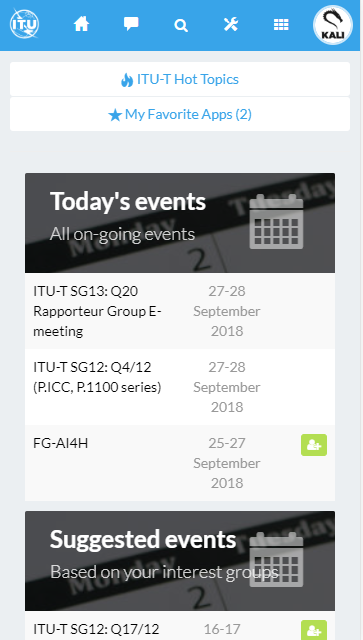 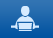 https://www.itu.int/myworkspace/
4
ITU-T Mailing lists
Quick way to subscribe to ITU mailing lists and topics of interest
Easy search
User can manage mailing list subscription and see the requests status
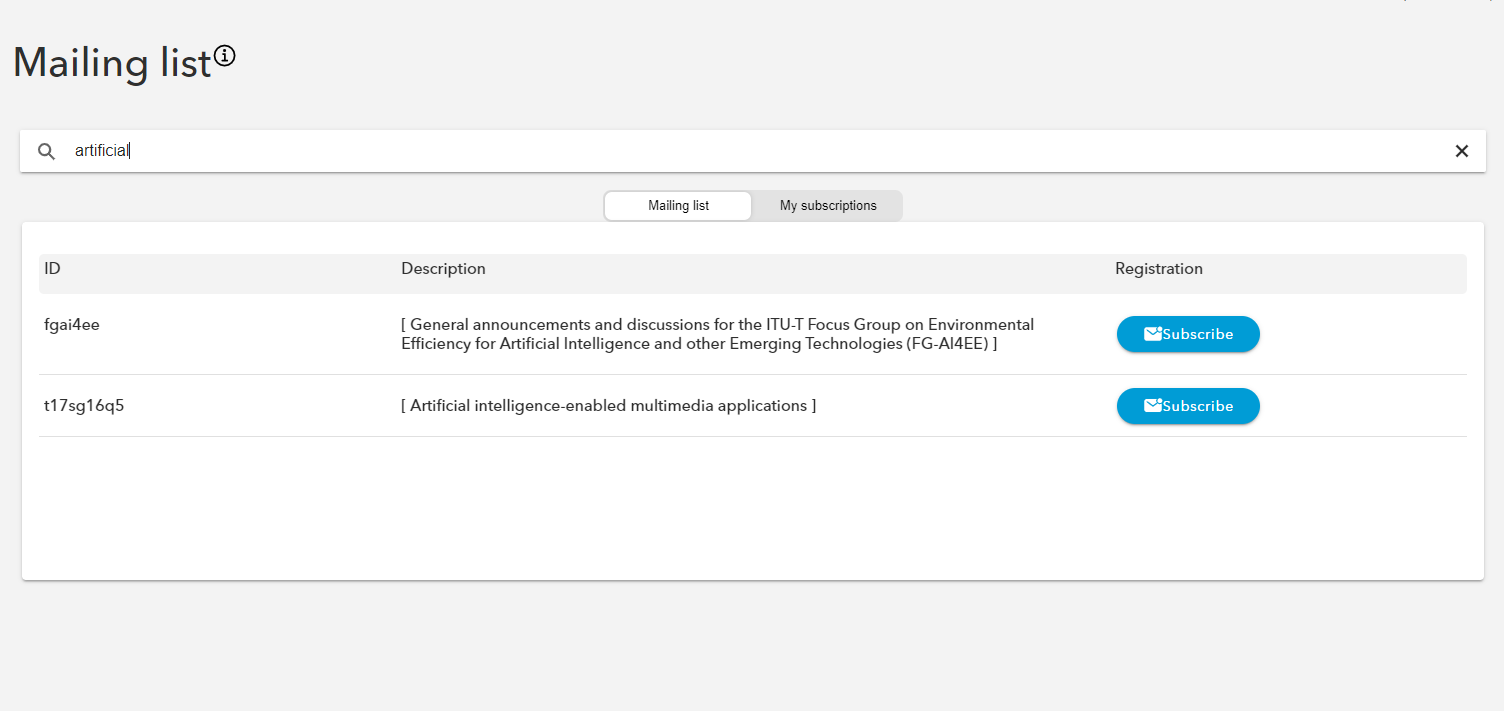 https://www.itu.int/myworkspace/#/Mailing
5
ITU-T Community
Staff and experts profile pages used for networking activities
Displays ITU user profile data (role, interests and attended events) 
Real-time communication between members
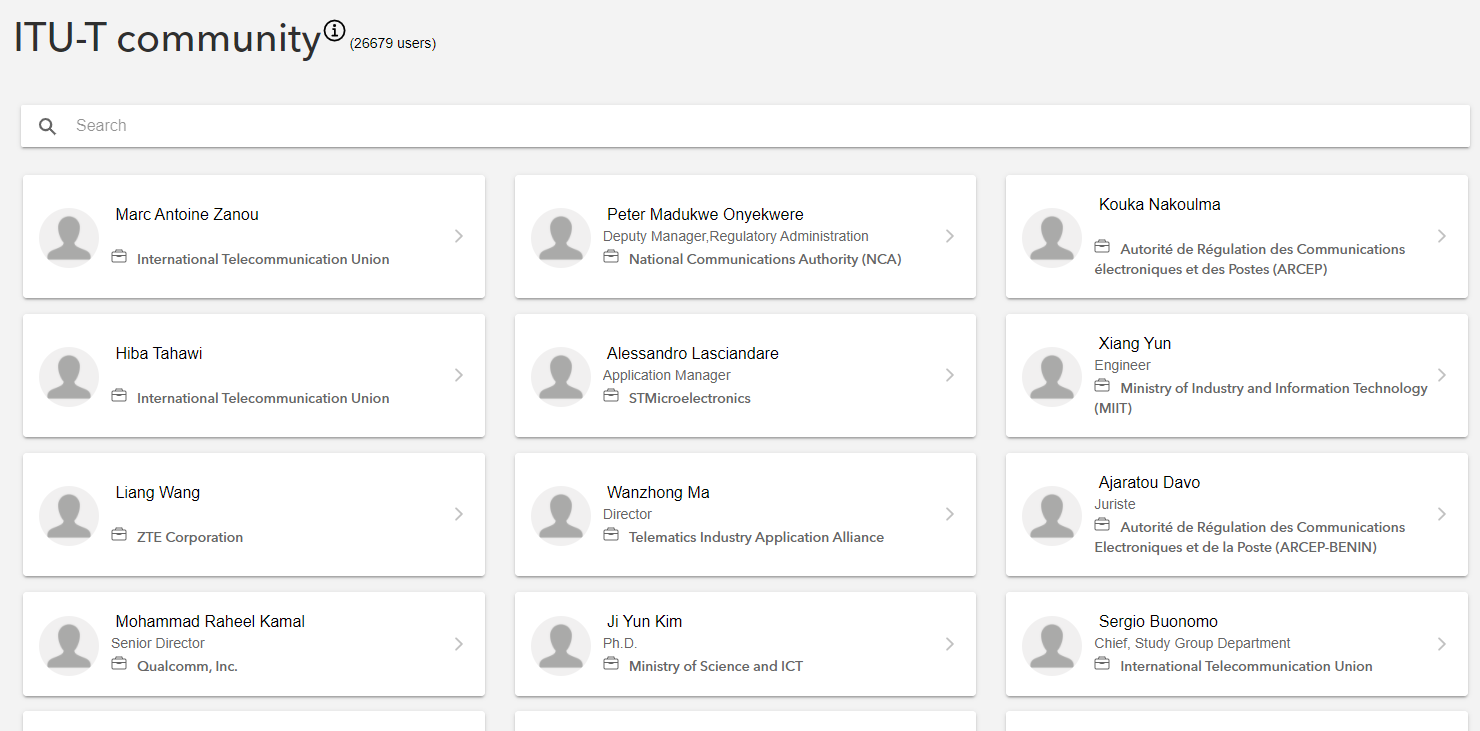 https://www.itu.int/myworkspace/#/Community
6
ITU Events calendar
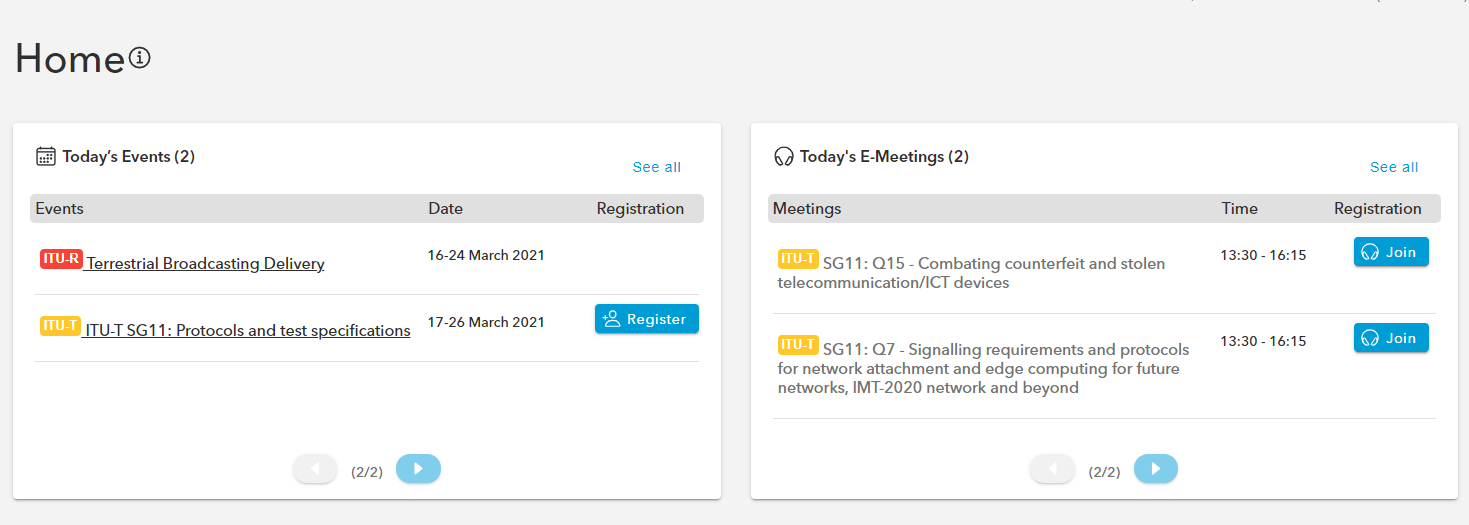 Calendar view of all ITU Events planning
Customizable by sector and event type
Direct access to event registration page
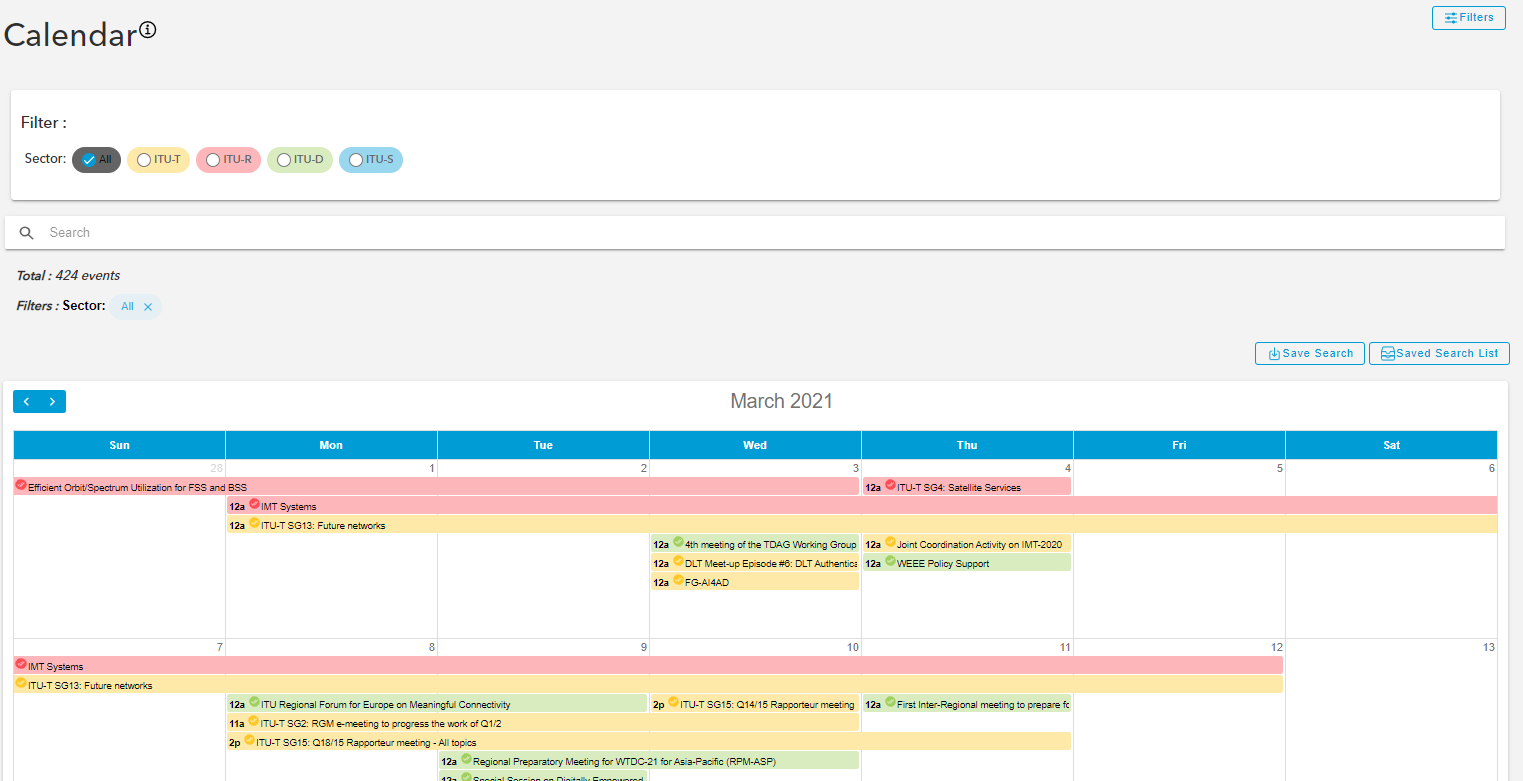 https://www.itu.int/myworkspace/#/Calendar
7
MyMeetings
Open-Source solution (BigBlueButton)
Completely web-based and requires no installation
Accessible by all countries and regions
Full integration with ITU backend systems (ITU user account authentication, CRM Registration for Meetings, ITU-T Work Programme)
Web and mobile access
Flexible, customizable and scalable
ITU-T H.264 video standard
WCGA 2.0 AA certified
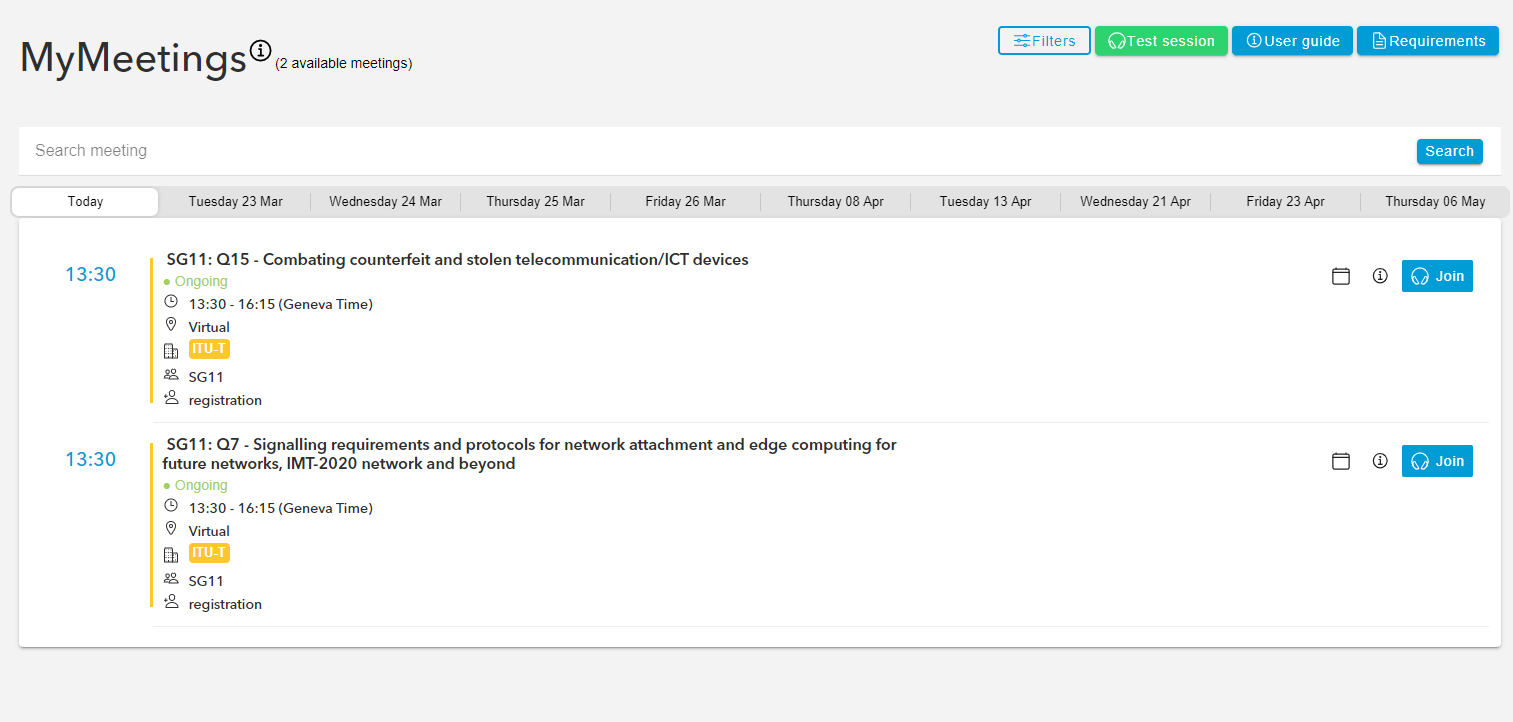 https://www.itu.int/myworkspace/#/MyMeetings
8
MyMeetings
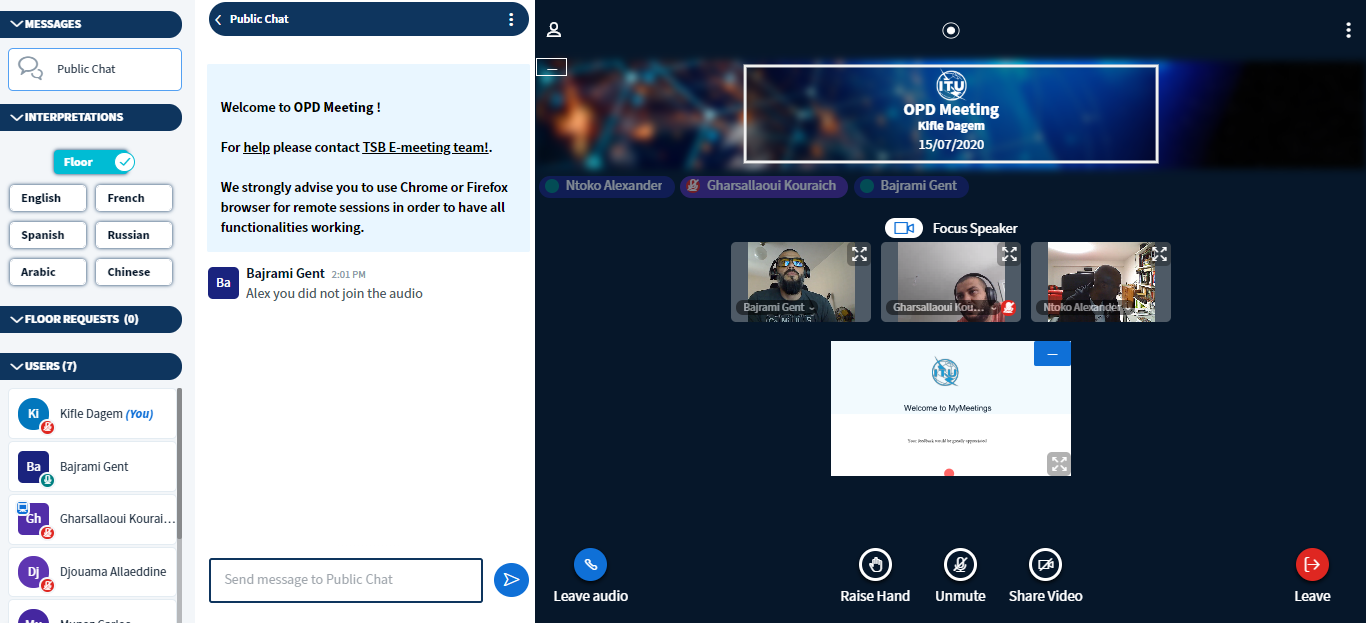 Existing features:
Interpretation services integrated with ITU interpretation rooms
List of participants with user affiliation
Public and private chat
User-friendly 'Raise hand’ request for all
Captioning (with Caption First)
Floor request visible to chairman, moderator and participants
Meeting recordings monitored by moderators
Timer to indicate length of audio intervention
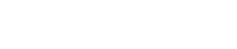 https://www.itu.int/myworkspace/#/MyMeetings
9
ITU Translate
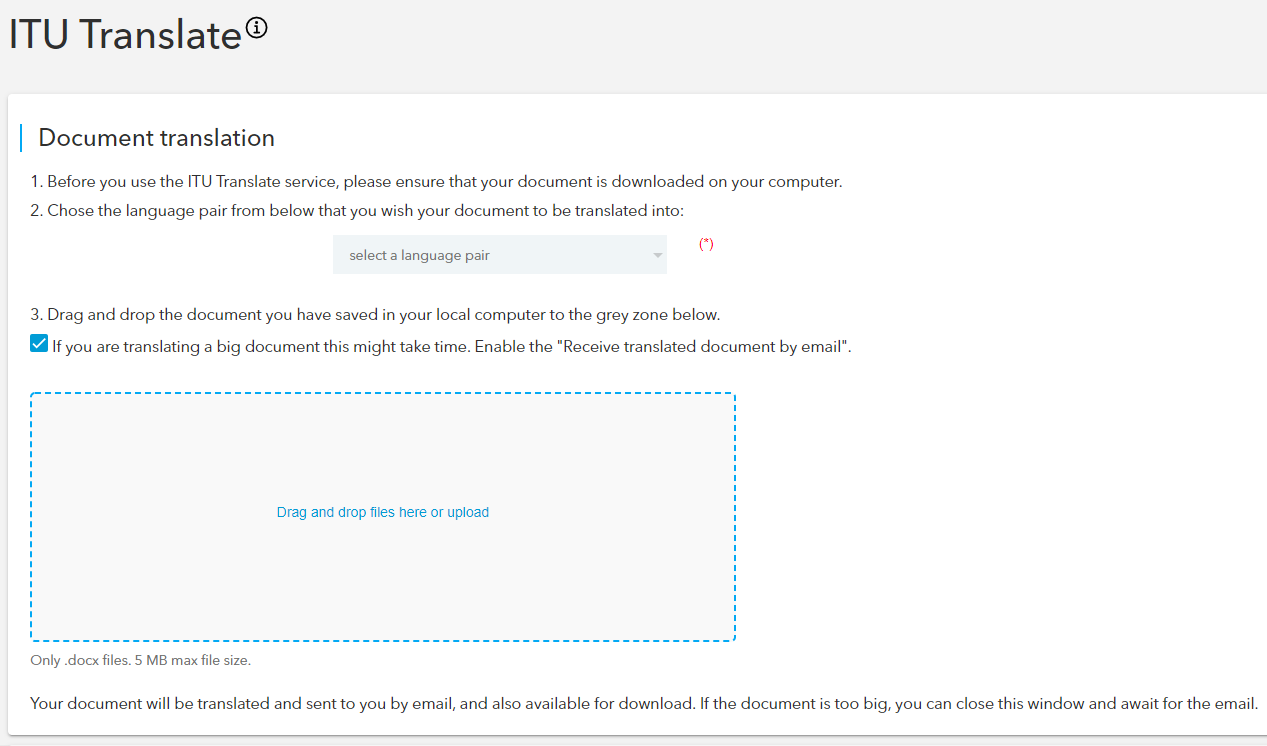 Integrated with an open-source solution based on AI Neural Network (Machine Learning)
Trained exclusively on ITU documents in all 6 UN languages
Translated documents keep the original format of the original document
https://www.itu.int/myworkspace/#/Translate
10
MyEvents
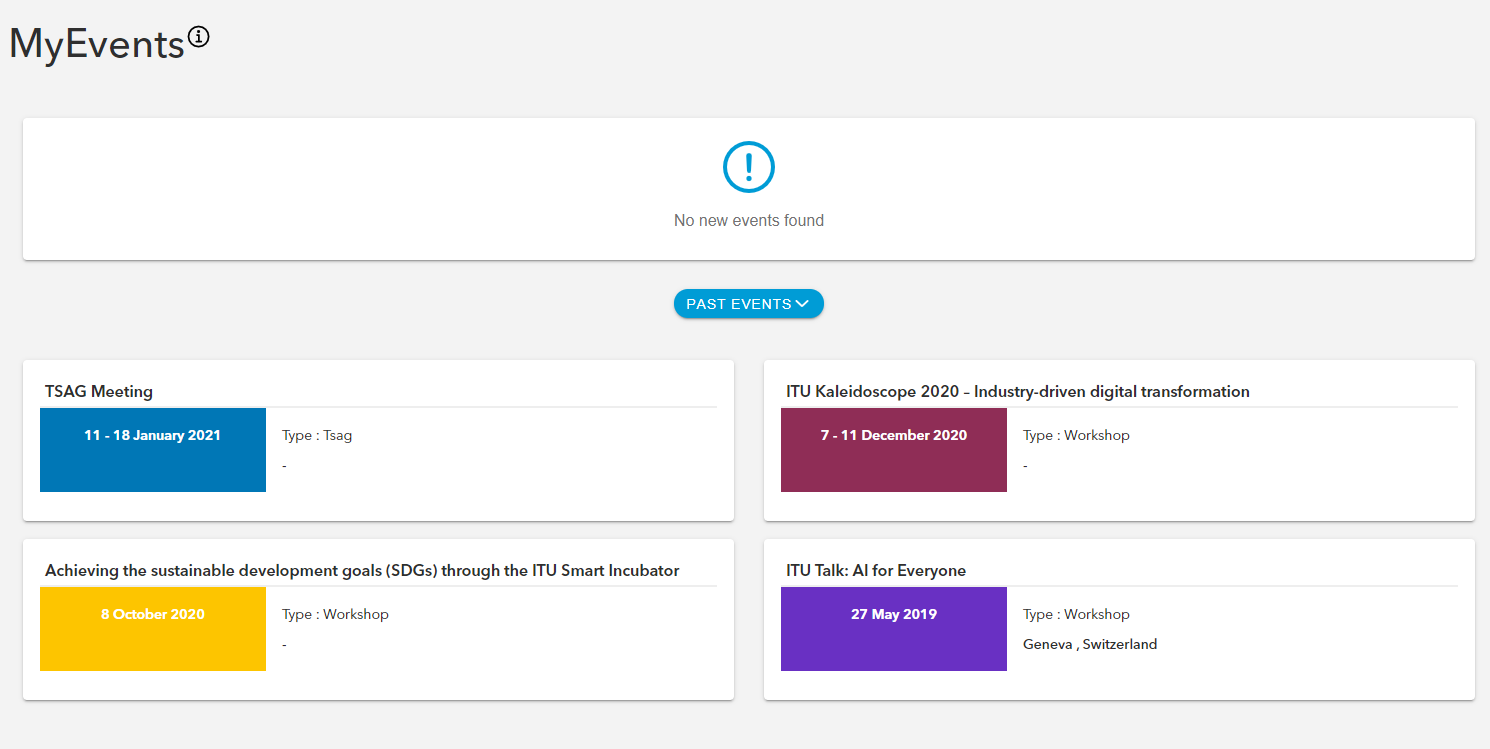 Direct access to participant’s lists
Matchmaking based on user profile
Live agenda with tracking of event status
Realtime notification
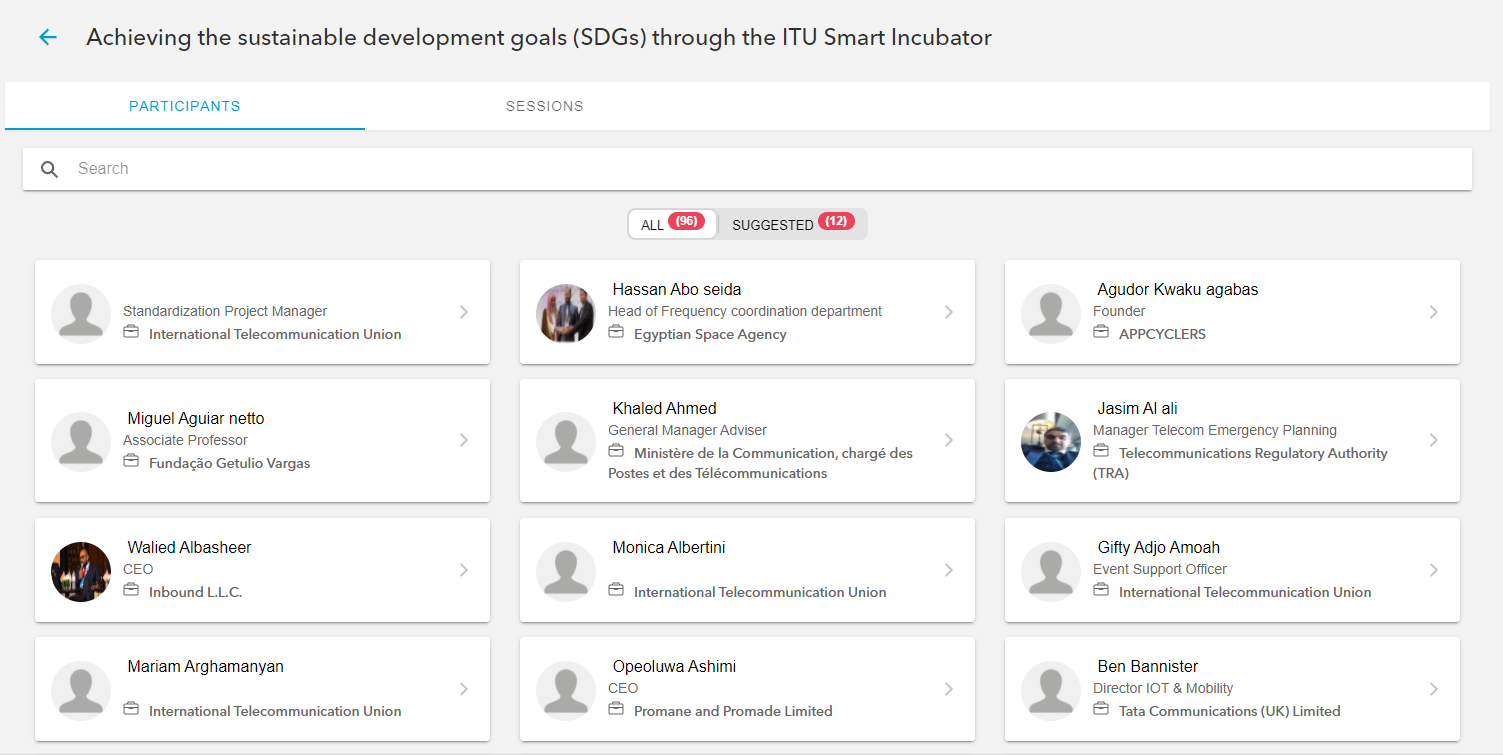 https://www.itu.int/myworkspace/#/Myevents
11
MyDocuments
Quick access to meeting documents and their translated version (if available)
Filtering options based on year, working group and meeting
List of suggested documents (based on profile preferences) with possibility to bookmark
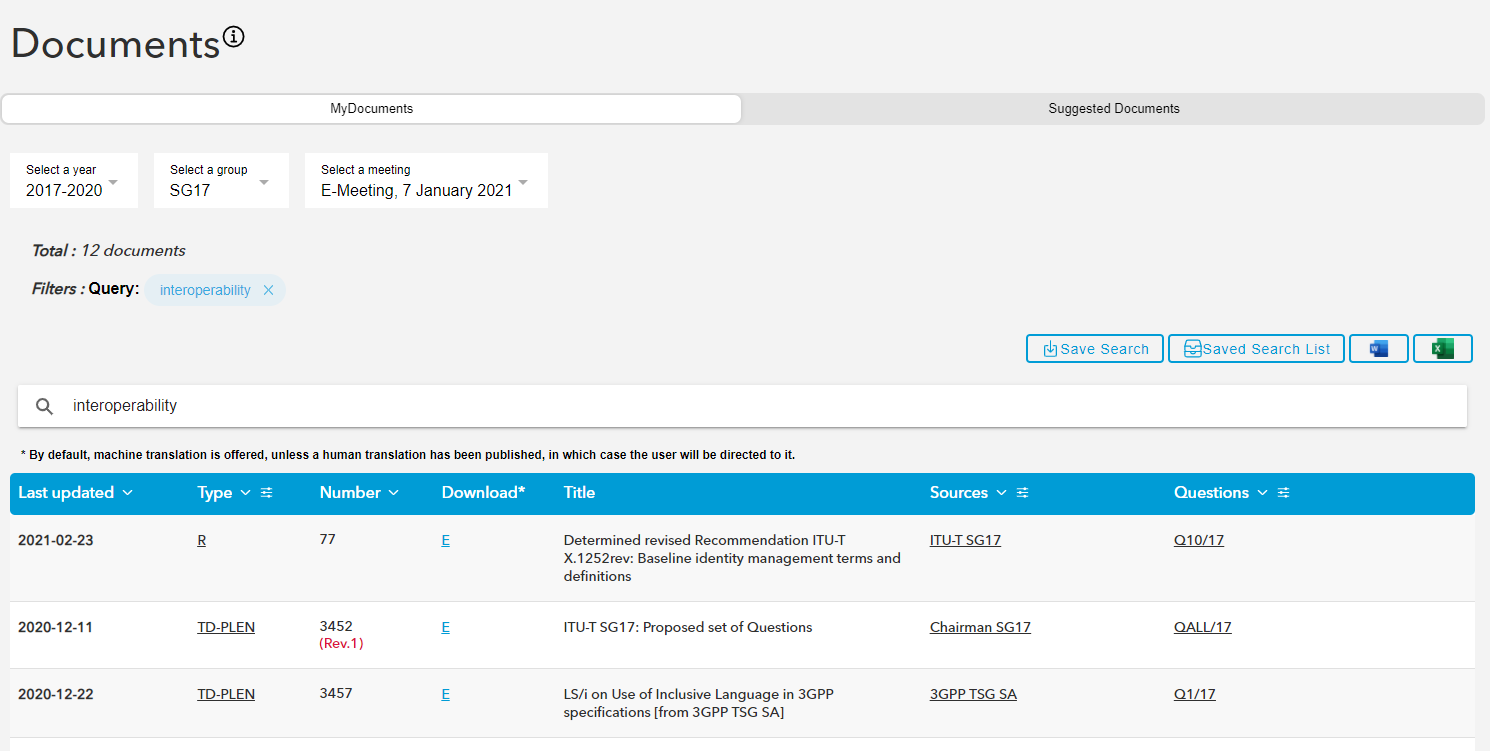 https://www.itu.int/myworkspace/#/Documents/MyDocuments
12
ITU-T Cloud
Open-source solution (NextCloud)
Cloud file sharing and storage solution
Hosted in ITU premises
Web and mobile app
Integrated with ITU authentication system
10 GB per user
Encrypted
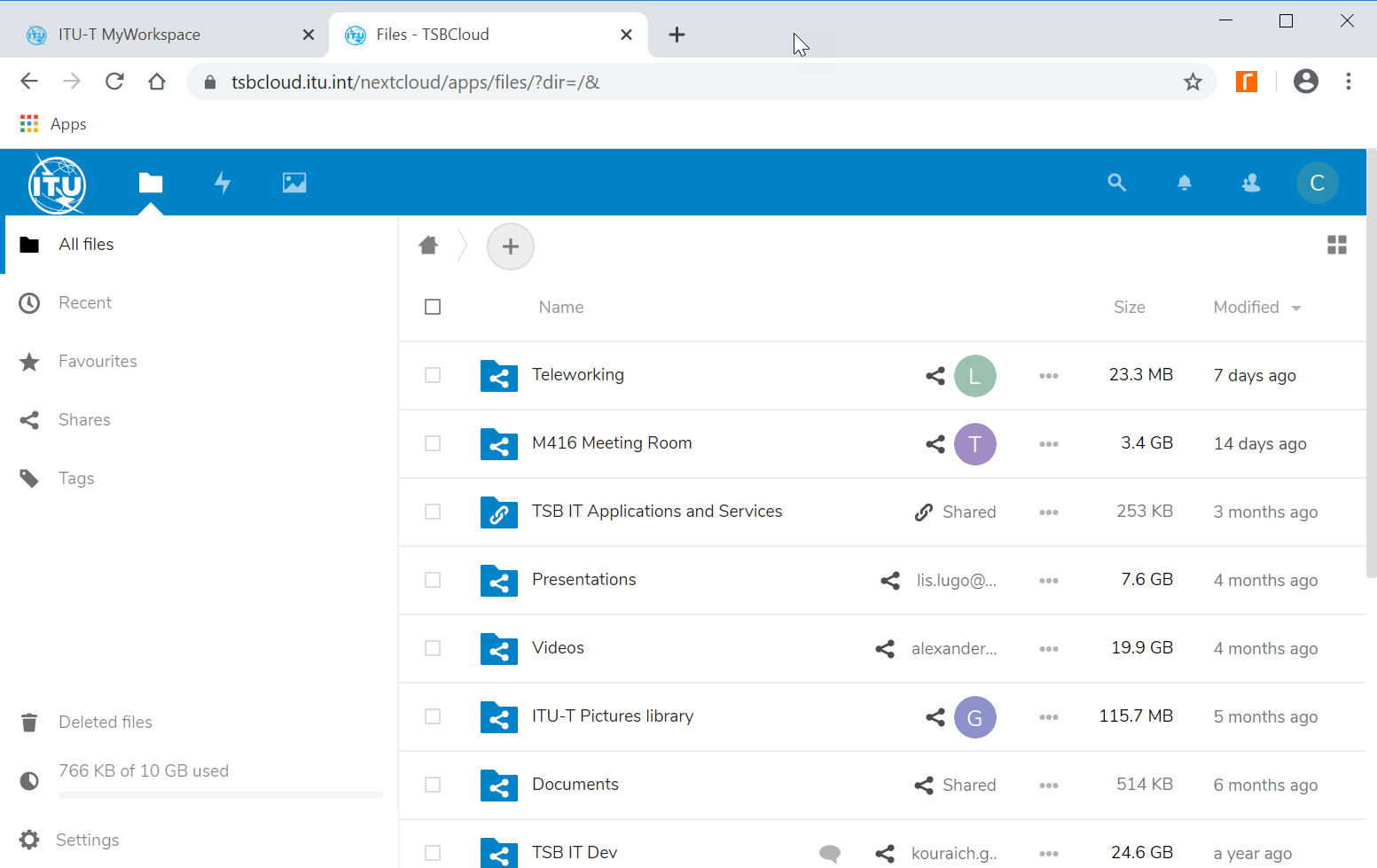 https://tsbcloud.itu.int/
13
Thank You
14